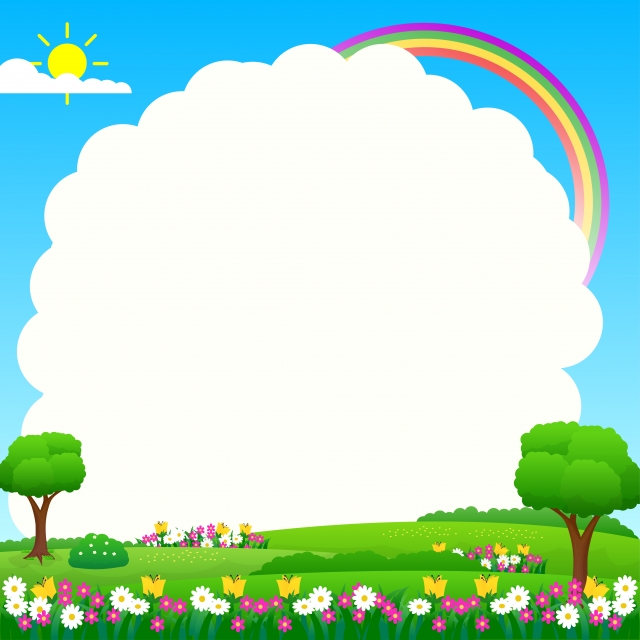 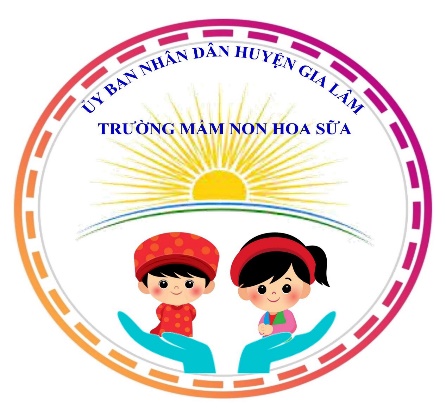 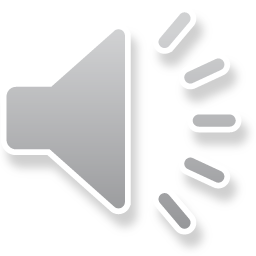 PHÒNG GD&ĐT HUYỆN GIA LÂM
TRƯỜNG MẦM NON HOA SỮA
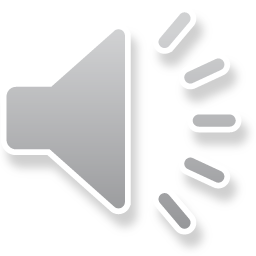 LĨNH VỰC PHÁT TRIỂN NHẬN THỨC
NHẬN BIẾT PHÂN BIỆT MÀU ĐỎ
Lứa tuổi: 24 – 36 tháng
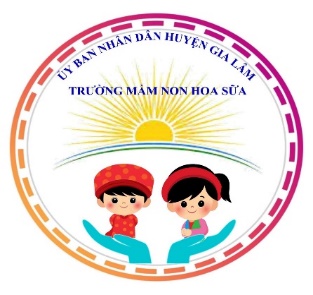 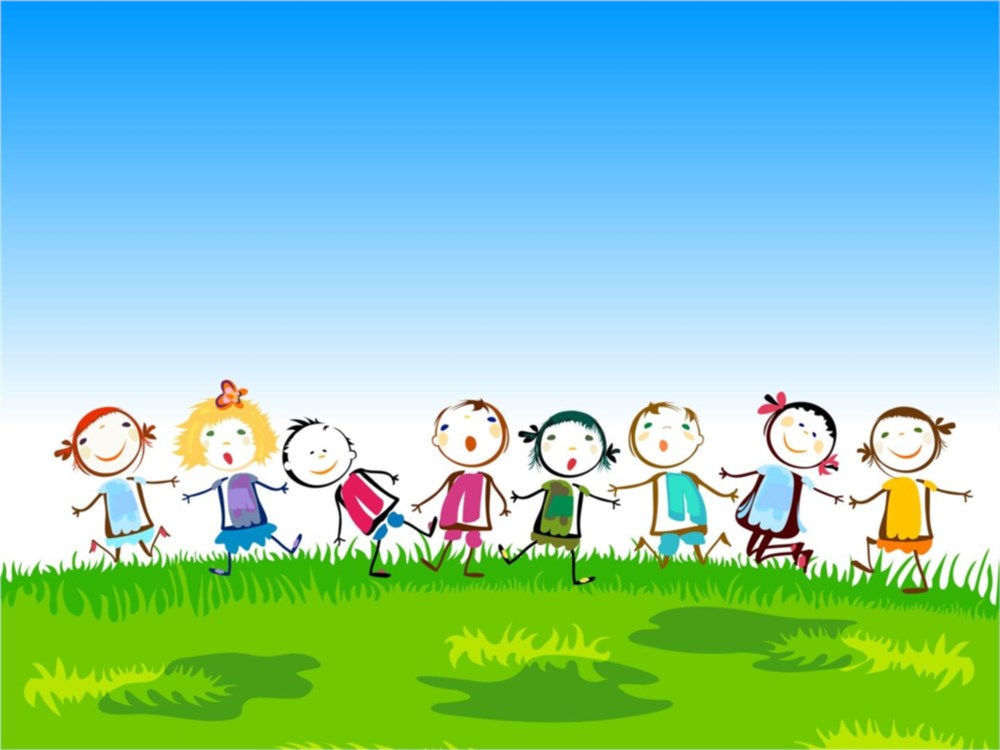 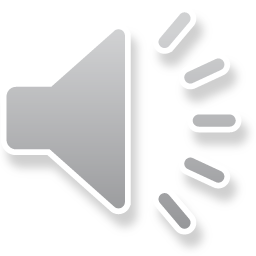 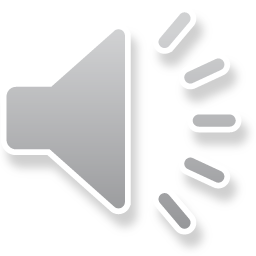 XIN CHÀO VÀ HẸN GẶP LẠI!
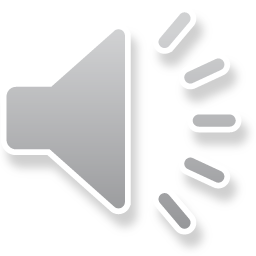